TRƯỜNG TIỂU HỌC TÂN NHỰT 6
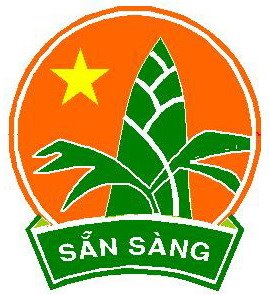 TẬP LÀM VĂN
NÓI VỀ ĐỘI THIẾU NIÊN TIỀN PHONG.
ĐIỀN VÀO GIẤY TỜ IN SẴN
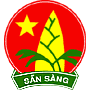 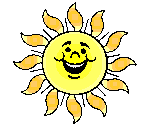 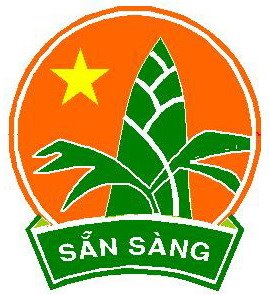 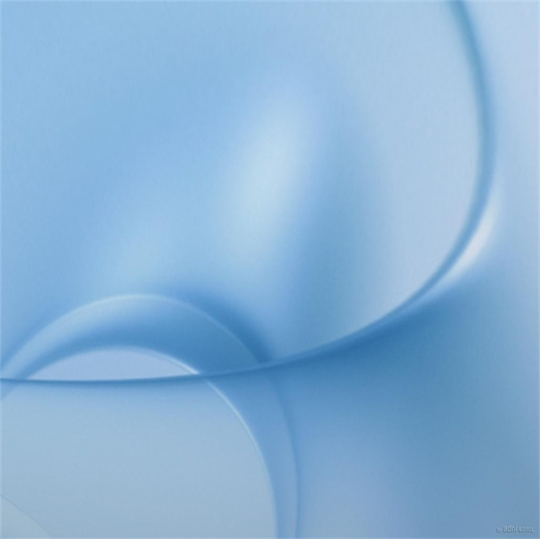 * Bài 1: Hãy nói những điều em biết về Đội Thiếu niên Tiền phong Hồ Chí Minh.
Gợi ý:
1. Đội được thành lập khi nào?
2. Những người đội viên đầu tiên của Đội là ai?
3. Đội được mang tên Bác Hồ từ khi nào?
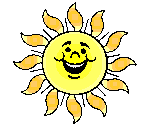 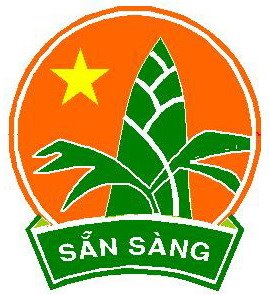 1. Đội được thành lập khi nào? Ở đâu.
- Ngày 15/5/1941, tại Cao Bằng.
2. Những người đội viên đầu tiên của Đội là ai?
- Nông văn Dền, Nông Văn Thân, Lý Văn Tịnh,  Lý Thị Mì, Lý Thị Sậu.
3. Đội được mang tên Bác Hồ từ khi nào?
- Ngày 30/1/1970
* Tổ chức Đội Thiếu niên Tiền phong Hồ Chí Minh tập hợp trẻ em thuộc cả độ tuổi nhi đồng(từ 5 đến 9 tuổi- sinh hoạt trong các Sao Nhi đồng) lẫn thiếu niên (9 đến 14 tuổi - sinh hoạt trong các Chi đội Thiếu niên Tiền phong).
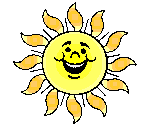 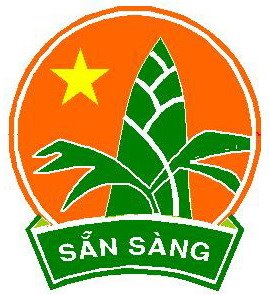 ** Đội được thành lập ngày 15/5/1941 tại Pắc Bó,  Cao Bằng. Tên gọi lúc đầu là Đội Nhi đồng cứu quốc.
 ** Lúc đầu đội chỉ có 5 đội viên với người đội trưởng anh hùng là Nông Văn Dền(bí danh Kim Đồng).Bốn đội viên khác là: Nông Văn Thàn(Cao Sơn), Lí Văn Tịnh(Thanh Minh), Lý Thị Mì(Thủy Tiên), Lý Thị Xậu(Thanh Thủy).
**  Sau ba lần đổi tên:
- Tên gọi lúc đầu là Đội Nhi đồng cứu quốc (15/5/1941)
 Đội Thiếu nhi Tháng Tám(15/5/1951)
 Đội Thiếu niên Tiền phong(2/1956)
 Đội Thiếu niên Tiền phong Hồ Chí Minh(30/1/1970).
Các biểu trưng của Đội
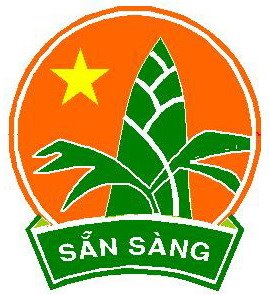 ** Các biểu trưng của Đội là:
- Cờ Đội; Huy hiệu Đội
- Bài hát của Đội; Đội ca           
- Khăn quàng đỏ
- Khẩu hiệu của đội: Vì tổ quốc xã hội chủ nghĩa vì lý tưởng của Bác Hồ vĩ đại. Sẵn sàng.
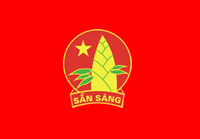 Cờ Đội
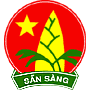 * Huy hiệu Đội vẽ một búp măng màu xanh khỏe mạnh trên nền cờ Tổ quốc.
* Khăn quàng Màu đỏ
* Bài hát của Đội là Đội ca do nhạc sĩ Phong Nhã sáng tác.
* Các phong trào của Đội là: công tác Trần Quốc Toản(phát động năm 1947, kế hoạch nhỏ(phát động năm1960), Thiếu nhi làm nghìn việc tốt(phát động năm1981).
Huy hiệu Đội
Bài hát của Đội:
Đội ca
Khăn quàng đỏ
[Speaker Notes: GV gioi thieu nhung bieu trung cua Doi, cho HS nghe mot doan bai hat Doi ca, gio khan quang do cho Hs xem. Giai thich them ve bieu tuong mang non neu co tg.]
2. Hãy chép mẫu đơn dưới đây vào vở và điền các nội dung cần thiết vào chỗ trống.
CỘNG HOÀ XÃ HỘI CHỦ NGHĨA VIỆT NAM
Độc lập - Tự do - Hạnh phúc
….,ngày…  tháng…năm…
ĐƠN XIN CẤP THẺ ĐỌC SÁCH
Kính gửi: Thư viện ……………………………………………………...
Em tên là: ………………………………………………………………….
Sinh ngày: ………………Nam (nữ)……………………...........
Nơi ở: …………………………………………………………...
Học sinh lớp: …………………Trường:……………………….
Em làm đơn này xin đề nghị Thư viện cấp cho em thẻ đọc sách năm…….. Được cấp thẻ đọc sách, em xin hứa thực hiện đúng mọi nội quy của thư viện.
Em xin trân trọng cảm ơn.
Người làm đơn
CỘNG HOÀ XÃ HỘI CHỦ NGHĨA VIỆT NAM
Độc lập - Tự do - Hạnh phúc
9
Bình Chánh
….,ngày…  tháng…năm…
2021
ĐƠN XIN CẤP THẺ ĐỌC SÁCH
Trường Tiểu học Tân Nhựt 6
Kính gửi: Thư viện ……………………………………………………...
Đoàn Tấn Phúc
Em tên là: ………………………………………………………………….
17/7/2012
Nam
Sinh ngày: ………………Nam (nữ)……………………...........
D14/18C, Nguyễn Cửu Phú - Tân Kiên - Bình Chánh – TP HCM
Nơi ở: …………………………………………………………...
Ba 5
Học sinh lớp: …………………Trường:……………………….
Tiểu học Tân Nhựt 6
Em làm đơn này xin đề nghị Thư viện cấp cho em thẻ đọc sách năm…….. Được cấp thẻ đọc sách, em xin hứa thực hiện đúng mọi nội quy của thư viện.
2021
Người làm đơn
          Phúc
Đoàn Tấn Phúc
Em xin trân trọng cảm ơn.
Chúc các em luôn mạnh khỏe và học tốt
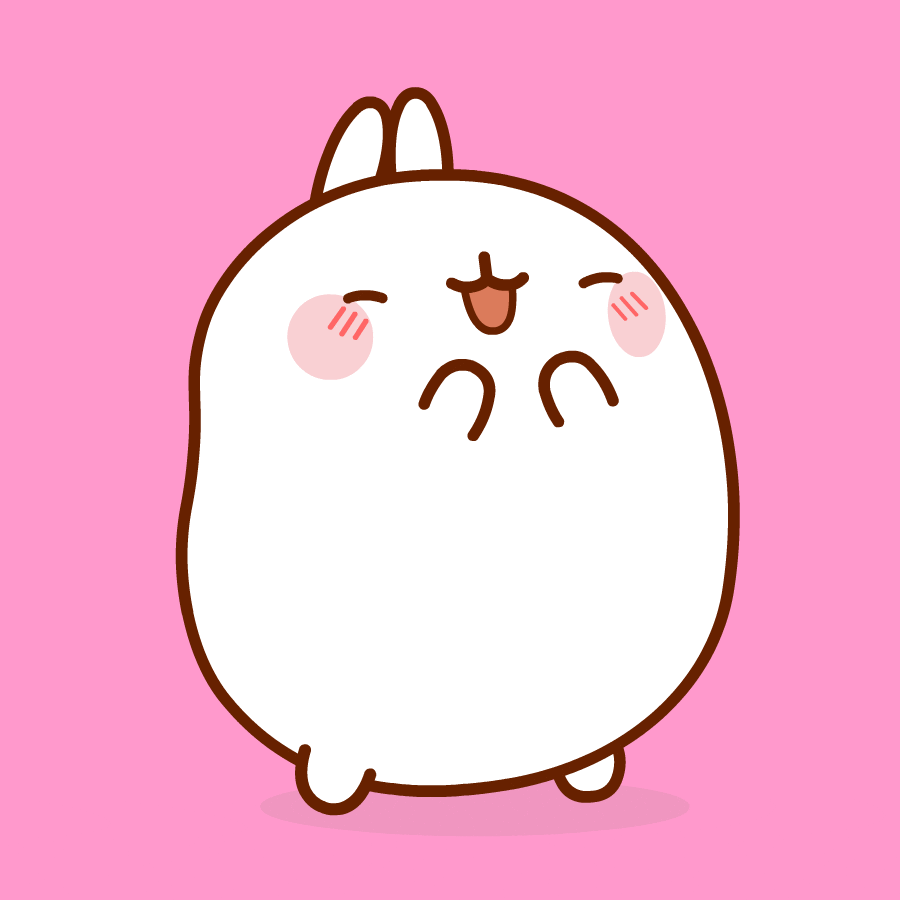 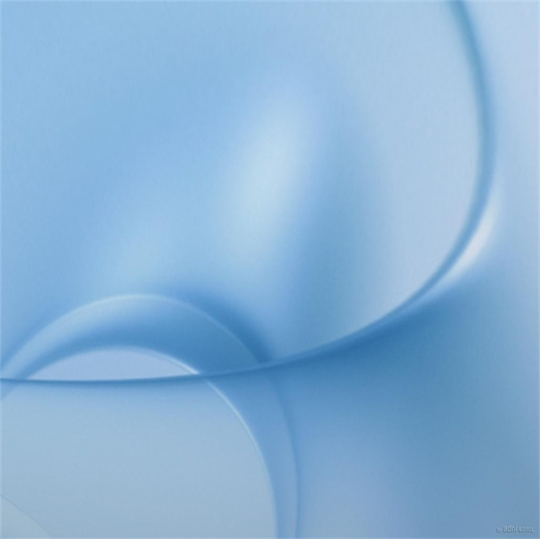